2017 AP Statistics Exam
Scoring Quick Notes
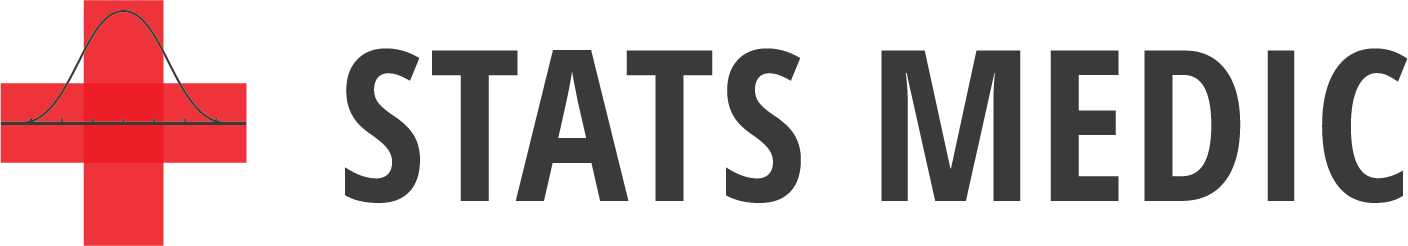 Question #1: Weight of Wolves
Part (a)
	E  acceptable definitions for all 3 + context
	P  2 out of the 3    OR    all 3 but missing context
Part (b): 3 components
	(1) slope = 35.02
	(2) increase of specified amount weight for each unit 
	increase in length.
	(3) “on average” or “predicted” (non deterministic)
	E: all 3 components	P: 2 of 3 components
Part (c): 2 components
	(1) predicted = 32.57 kg (2) actual = 22.9 + work
	E: both components	P: 1 component
4: EEE		3:EEP		2: EEI, EPP, EPI, PPP		1: EII, PPI
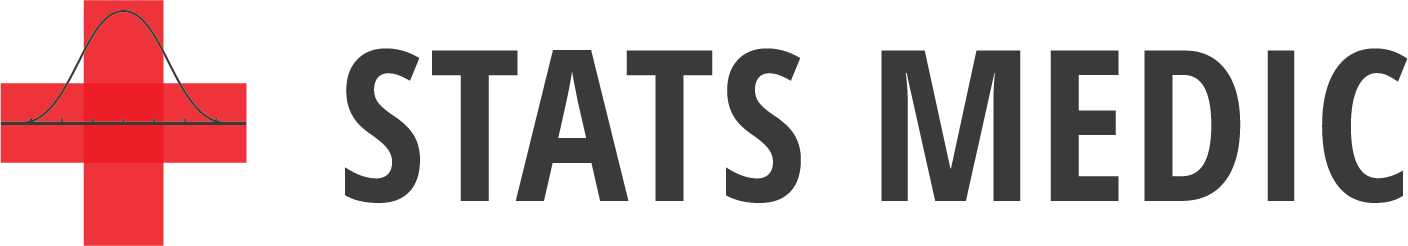 Question #2: Soda Thieves
Section 1: 3 components
	(1) Identify procedure (name or formula).
	(2) Check random and (3) normal condition (with #s)
	E: all 3 components		P: 2 out of 3 components
Section 2:
	E correct interval (0.1883, 0.3867)
	P correct interval with wrong work or vice versa.
Section 3: 3 components
	(1) population proportion, (2) “water” cups, (3) 95% confidence.
	E: all 3 components 	P: missing (2) OR missing (3)
Section 4: Part (b)
	E  correct interval ($141.25, 290.00) with work
	P  (565,1160) OR (0.05,0.10) OR correct interval with no work.
+1 for E and +½ for P. Holistic scoring. All 3.5 scores round down.
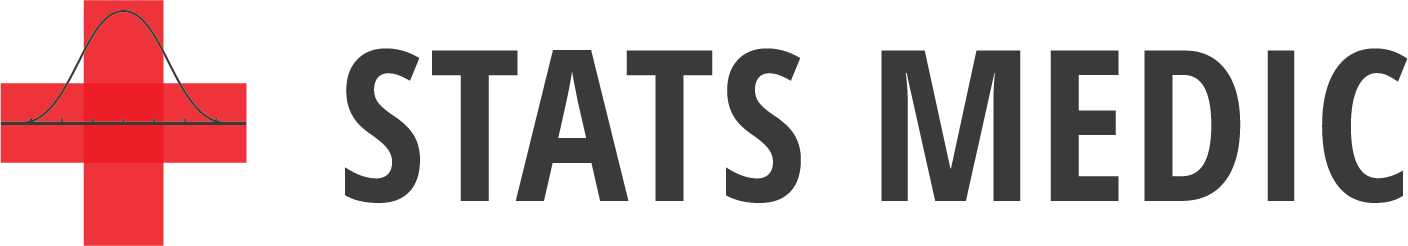 Question #3: Diameter of Melons
Part (a): 3 components
	(1) Normality and parameters, (2) Boundary and direction, 	(3) 
	correct probability
	E: all 3 components	P: 2 of 3 components
Part (b): 
	E correct probability + work shown
	P correct probability + no work  OR  correct strategy + wrong 
	answer
Part (c): 
	E correct probability + work
	P correct probability + no work  OR  correct strategy + wrong

4: EEE		3:EEP		2: EEI, EPP, EPI, PPP		1: EII, PPI
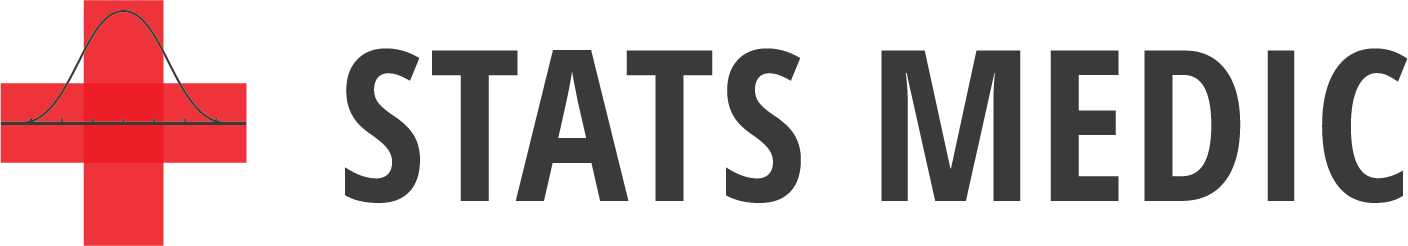 Question #4: Pottery Analysis
Section 1: 3 components
	(1) centers about the same (2) variability different (3) context
	E: all 3 components	P: 2 of 3 components
Section 2: 3 components
	(1) choose site III
	(2) compute sums of min and max for each site
	(3) numerical justification 
	E: all 3 components	P: 2 of 3 components
Section 3:
	E choose Y AND justify with no overlap
	P choose Y with poor justification OR good justification 
	and no choice
4: EEE		3:EEP		2: EEI, EPP, EPI, PPP		1: EII, PPI
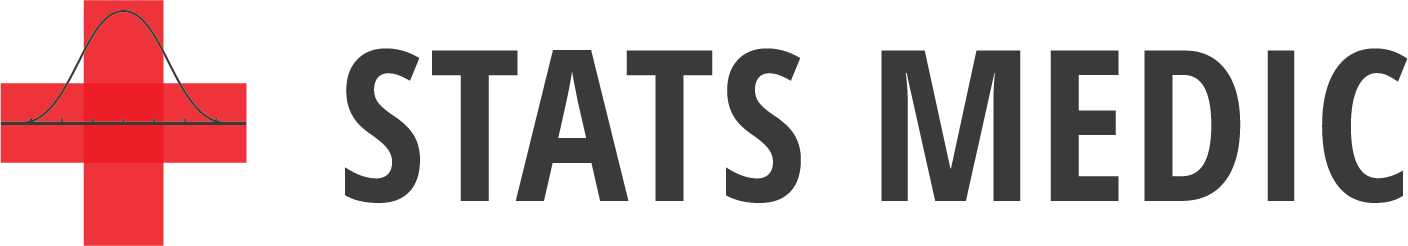 Question #5: Schizophrenia
Section 1: 3 components
	(1) Both hypotheses correct (context)
	(2) Name procedure
	(3) Check expected count condition (show #s) 
	E: all 3 components 	P: 2 of 3 components
Section 2: 2 components
	(1) X2 = 10.88, 
	(2) P-value = 0.012
	E  both components	P  1 of 2 components
Section 3: 3 components
	(1) correct conclusion about Ha
	(2) link P-value to alpha
	(3) context
	E: all 3 components 	P: 2 of 3 components
4: EEE		3:EEP		2: EEI, EPP, EPI, PPP		1: EII, PPI
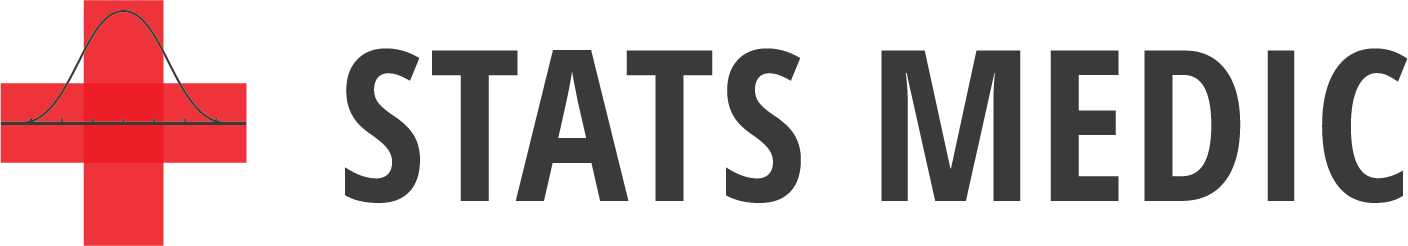 Question #6: Coin flip or chip method
Part (a): 3 components
	(1) part (i) correct probabilities in the table
	(2) part (i) justifies answers
	(3) part (ii) correct probability
	E: all 3 components 	P: 2 of 3 components
Part (b): 2 components
	(1) part (i) correct probabilities in the table
	(2) part (ii) correct probability
	E: both components 	P: 1 of 2 components
Part (c): 3 components
	MUST CHOOSE CHIP METHOD, then check for 
	(1) benefit of the chip method
	(2) drawback of the coin method
	(3) responses (opinions, food preferences) of teachers and students might be 
	different
	E: all 3 components 	P: 1 or 2 of 3 components
4: EEE		3:EEP		2: EEI, EPP, EPI, PPP		1: EII, PPI
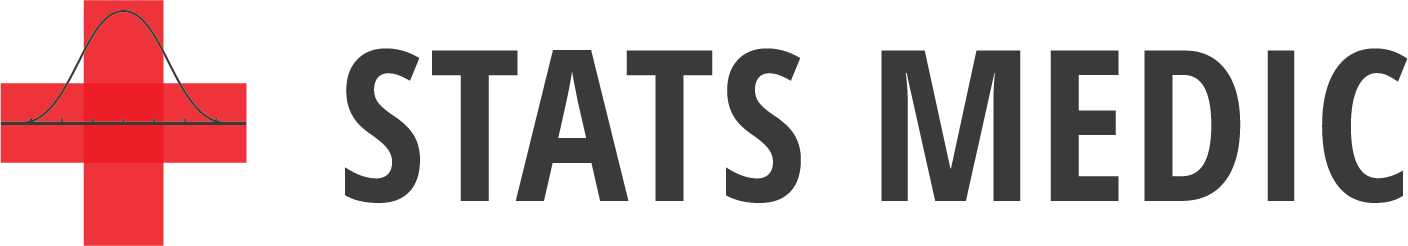